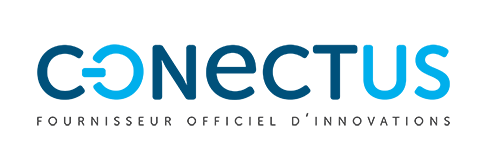 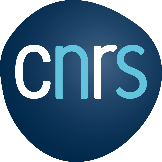 « Le Service Partenariat et Valorisation de la DR10 et la SATT Conectus : un process de valorisation partagé et mené en concertation »
Journée valorisation IPHC 9 décembre 2022
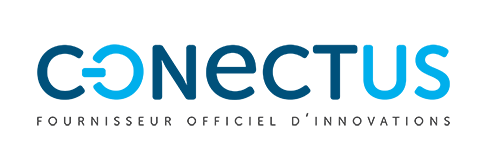 Société d’Accélération du Transfert de Technologies (SATT)
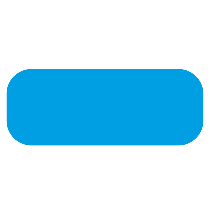 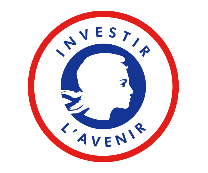 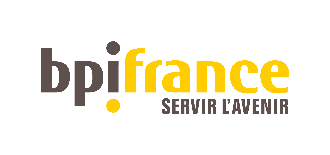 #innovation#recherchepublique
#transfertdetechnologies

Société de droit privé, avec actionnariat 100 % publics

Filiale des établissements de recherche publique alsaciens
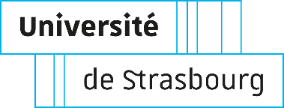 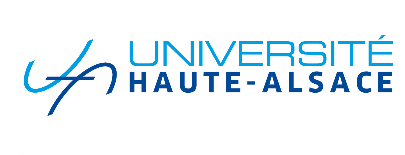 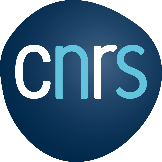 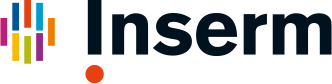 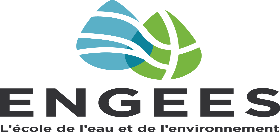 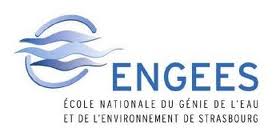 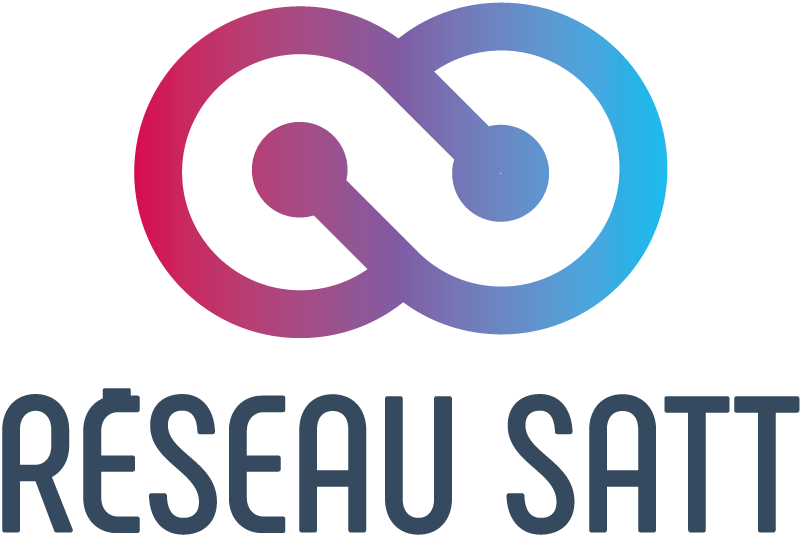 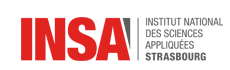 08/12/2022
2
www.conectus.fr
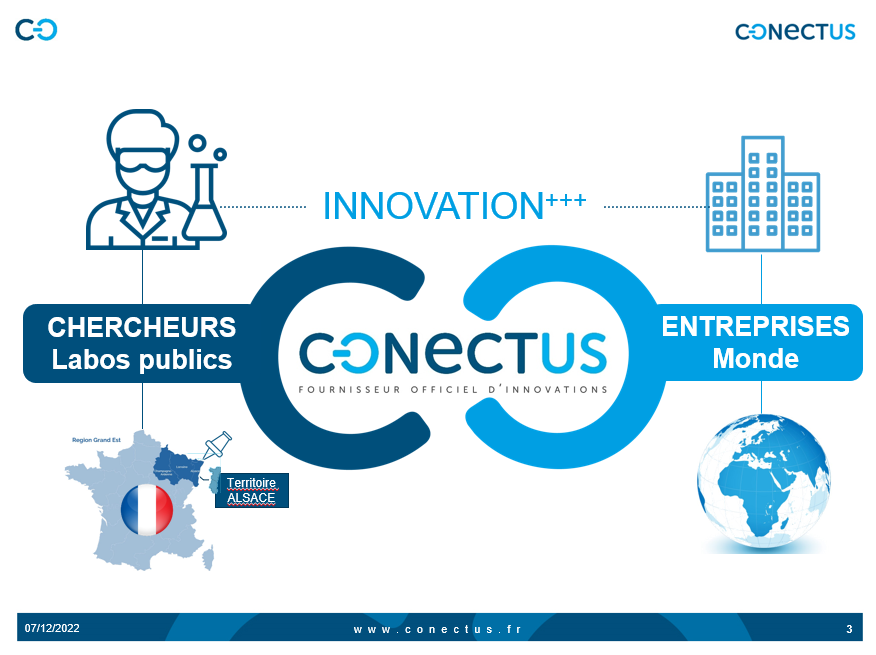 Une équipe pleine d’expertises !
EXPERTISE
EXPERTISE
EXPERTISE
EXPERTISE
Business-Développement
Propriété intellectuelle
Investissement + accompagnement de projets innovants
Juridique
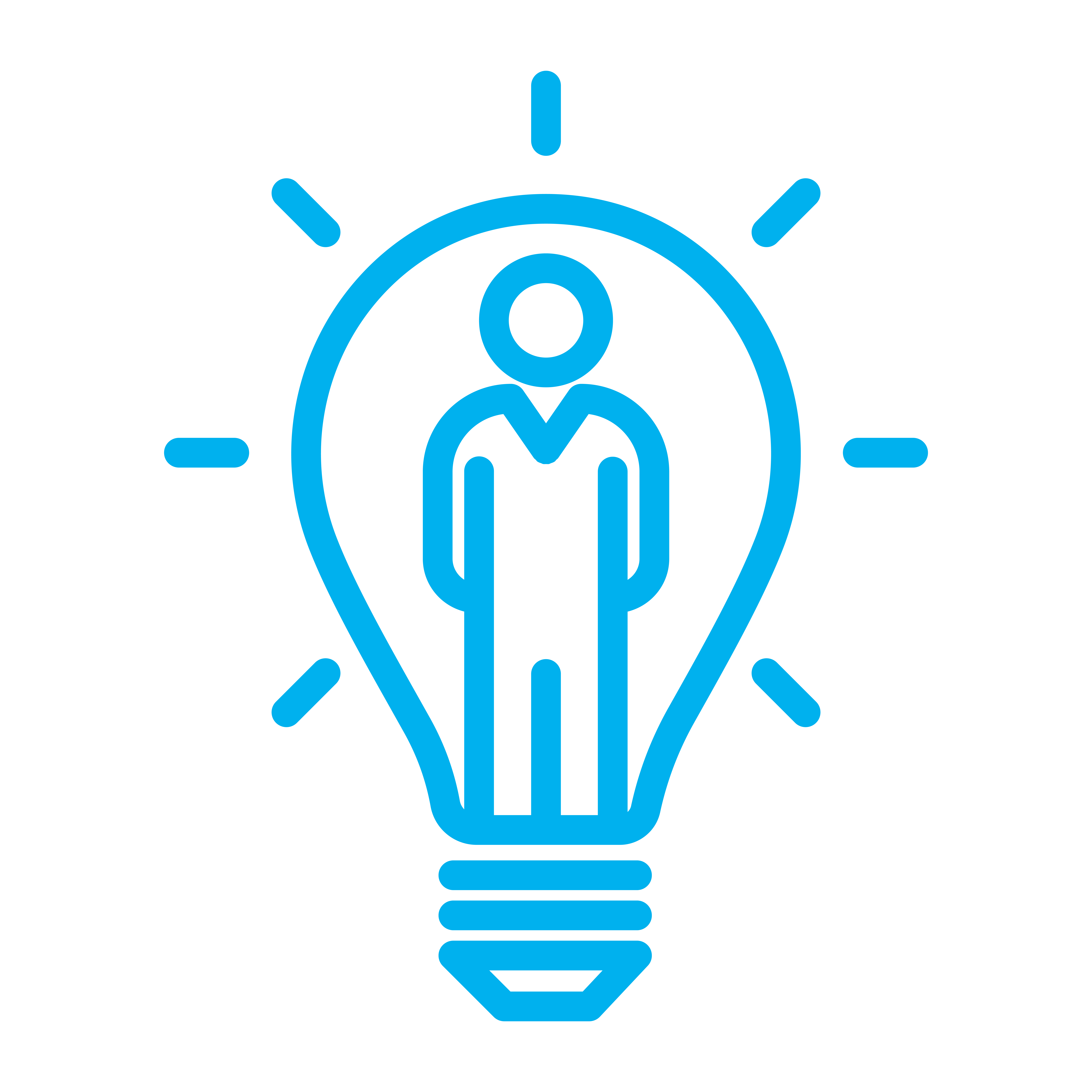 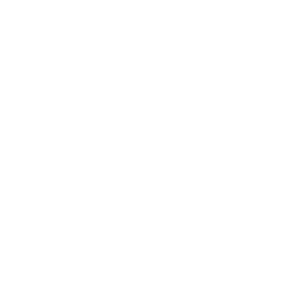 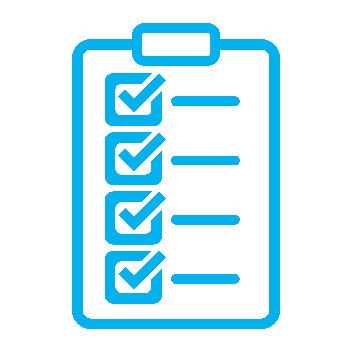 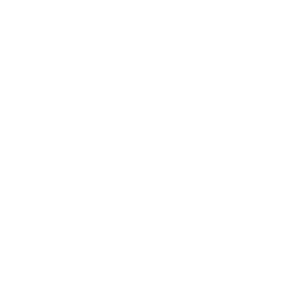 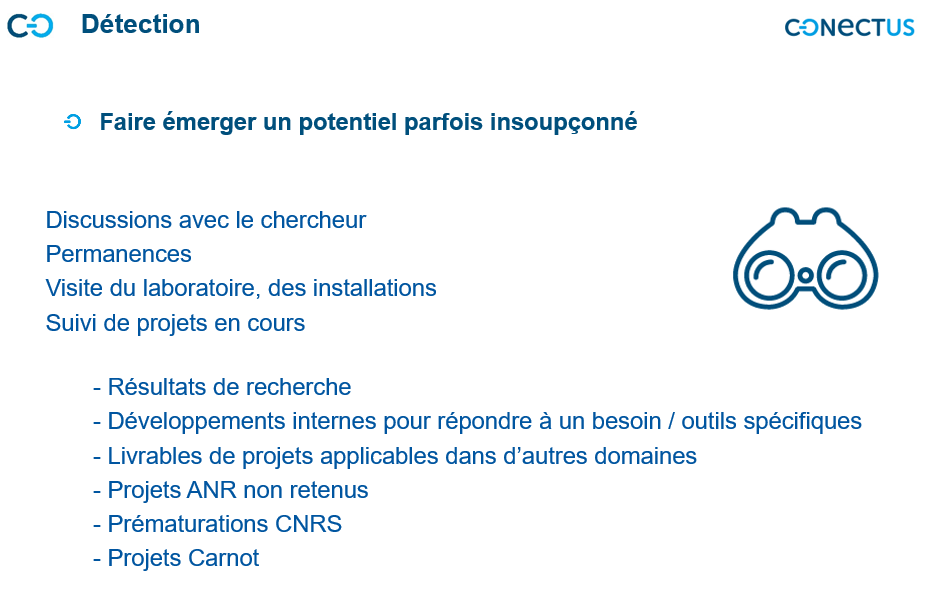 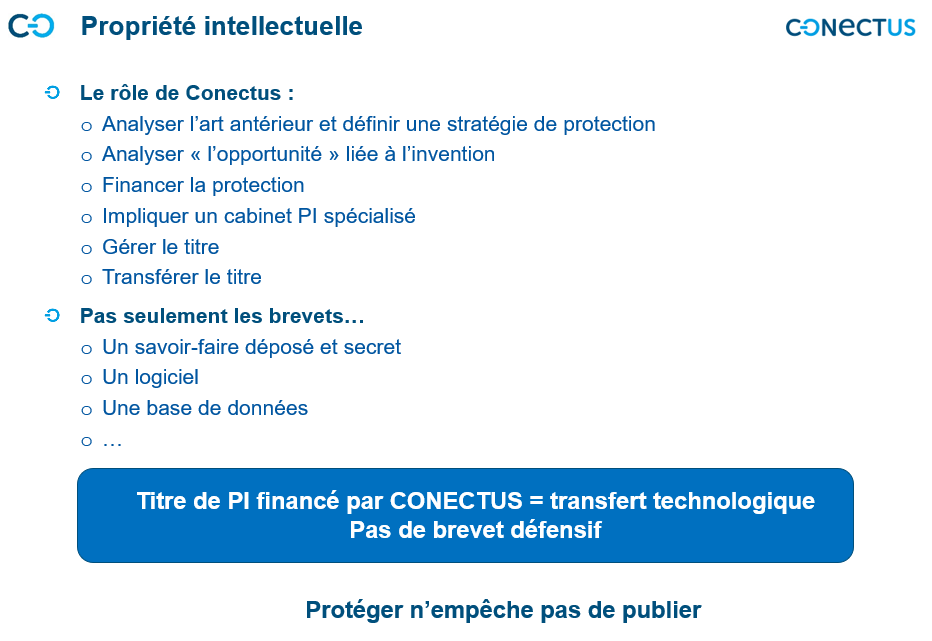 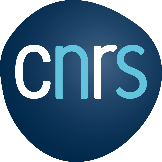 SPV / CNRS Innovation
Contact : amelie.leick@cnrs.fr
CNRS Délégation Alsace / Service Partenariat et Valorisation :
1.- aide à la constitution des déclarations d’invention (brevets et/ou savoir-faire)      ou logiciels, bases de données.2.- conseils sur les projets de valorisation.3.- suivi des projets pré-maturation (en lien avec les Instituts CNRS, la SATT et CNRS Innovation).4.- accompagnement des projets de création d’entreprise (dispositif Allègre).
CNRS Innovation : une filiale du CNRS, créée en 1992.
1.- protection intellectuelle des inventions ;2.- pré-maturation des projets ;3.- accompagnement à la création de start-up (RISE).
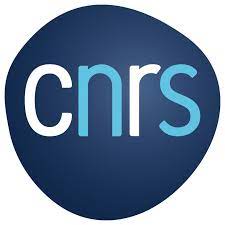 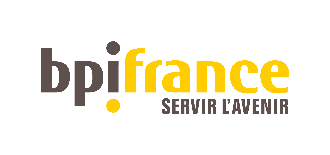 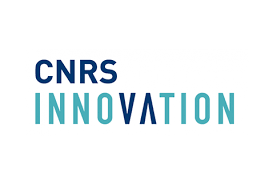 Le transfert de technologies
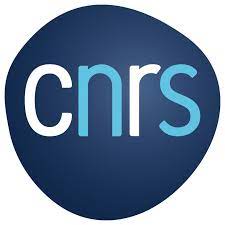 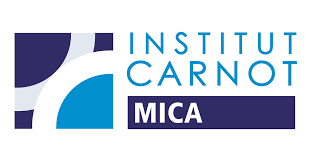 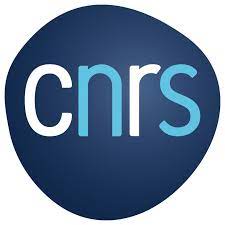 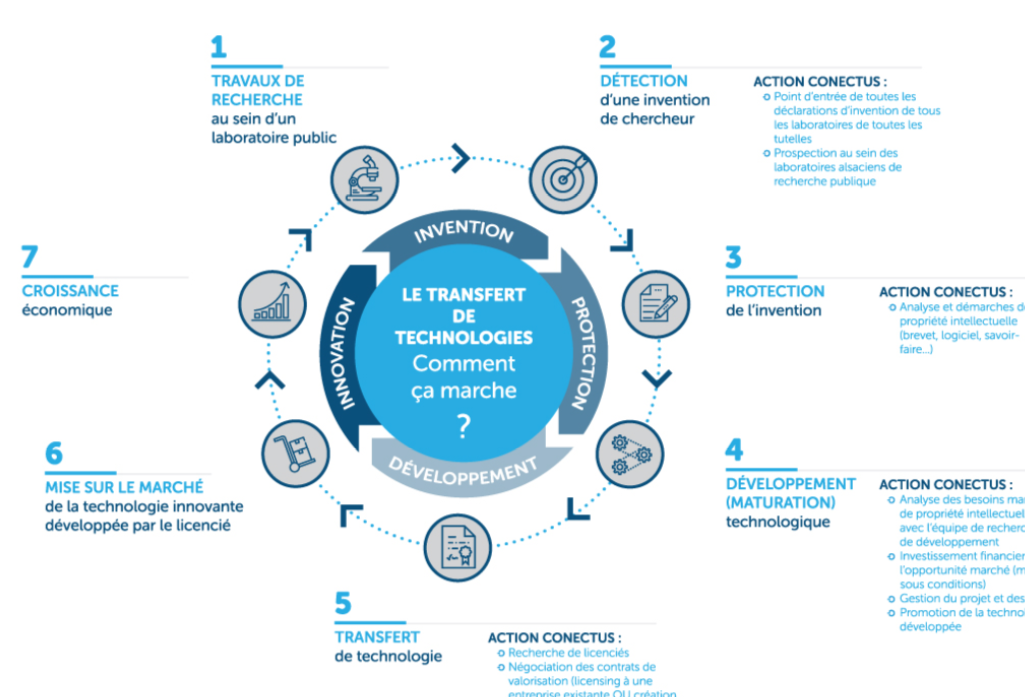 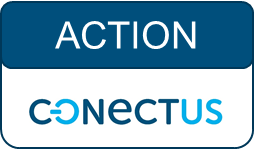 Prématuration CNRS
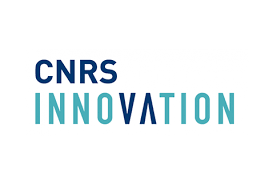 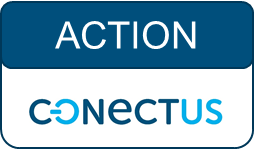 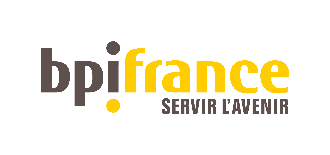 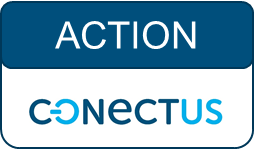 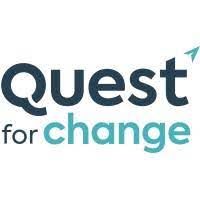 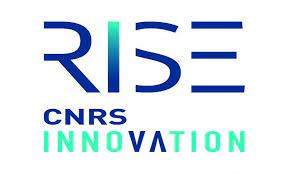 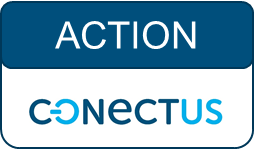 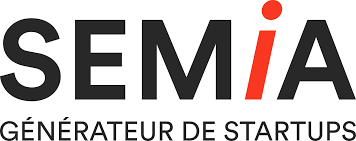 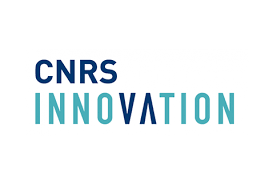 +autres partenaires
08/12/2022
8
Le devenir d’une invention
Fin d’un Projet (subvention, collaboration de recherche,…)

Une valorisation vous paraît possible? OUI

Prise de contact
DI


Concertation - CPIV
Evaluation de la Propriété intellectuelle et du marché
	



Transfert
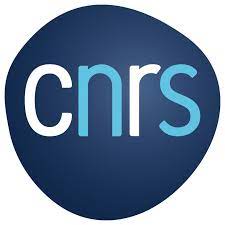 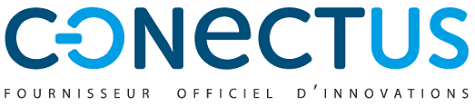 Collaboration de recherche avec un industriel
Recherches académiques
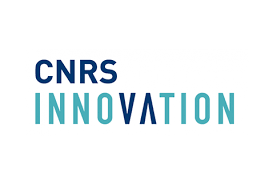 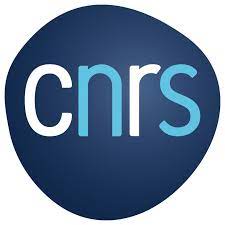 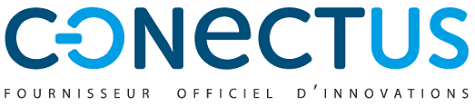 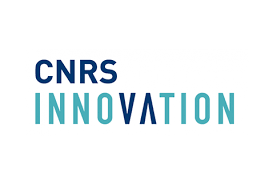 Prématuration CNRS 
Prématuration CONECTUS
Maturation CONECTUS
DI / Protection PI
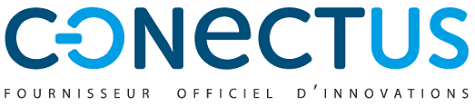 08/12/2022
9
www.conectus.fr
Prématuration CNRS
Accompagner des projets de valorisation amont avec un haut niveau d’exigence
Instituts
Première sélection pour valider la qualité scientifique du projet 
 Sur la base d’un dossier de candidature
Budget de 10M€ par an

Ticket moyen de 100k€, pouvant monter à 200k€
Comité scientifique
Chargés de valorisation / CI / 
 Comité sélectionne les dossiers pour le comité de pilotage
Comité de pilotage
Membres du monde socio-économique.
 Comité présidé par le DGDI Jean-Luc Moullet
Projets financés
Equipe dédiée chez CI
 Etablir la Road Map de valorisation
Qualité de l’implémentation
Qualité scientifique (Instituts)
Impact
Eligibilité
UMR CNRS
Conformes à l’objectif de la Prématuration (validation TRL 2 ou 3)
Valorisation économique / sociétale
Qualité scientifique manifeste
Réalisme du plan de travail / Planning
Pertinence du budget
Partenariats
Nature de l’innovation
Potentiel de création de valeur
Stratégie de valorisation
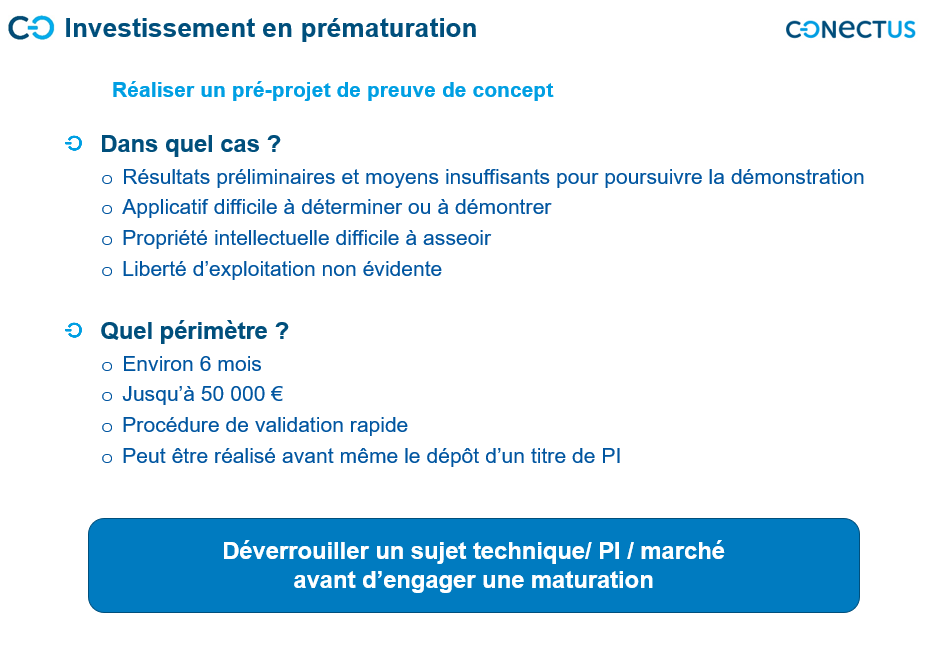 On investit en Maturation : quoi ? comment ?
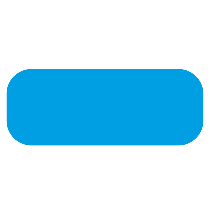 Du temps + de l’argent sur des projets de recherche qui sont :
prometteurs
industrialisables à terme
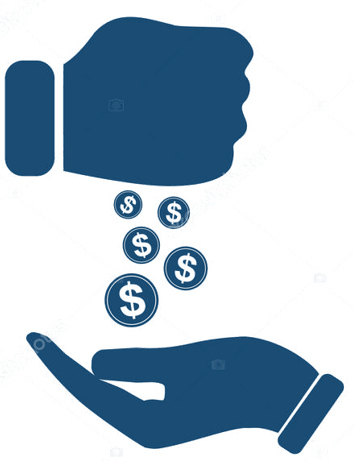 500
K€
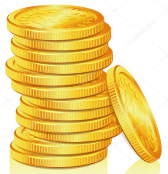 1 invention de chercheur =
1 produit ou service innovant sur le marché !
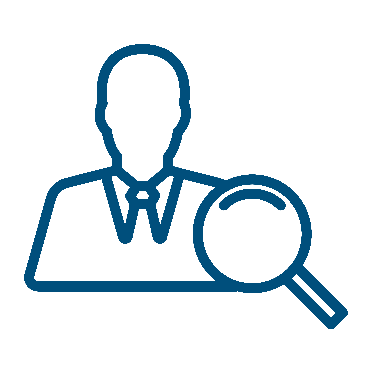 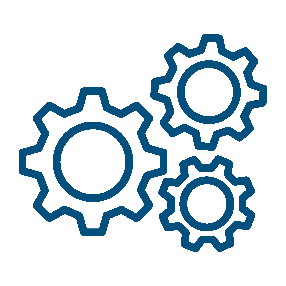 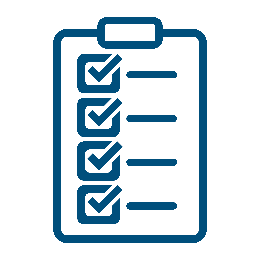 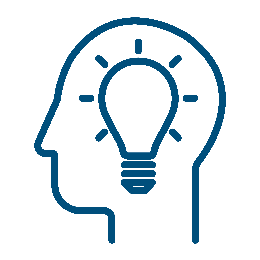 RECHERCHE DE PARTENAIRES ECONOMIQUES
PROPRIETE INTELLECTUELLE
ETUDES DE MARCHE / POSITIONNEMENT
PROTOTYPAGE / PREUVE DE CONCEPT
Processus de transfert : besoin d’un guide ?
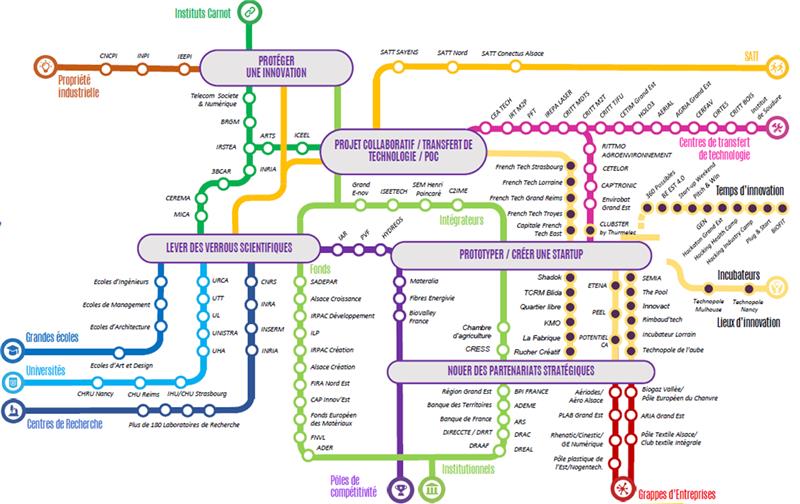 Processus de transfert : qui fait quoi ?
Actif de PI




									      		 Dispositifs Allègre
			       			Concours scientifiques / Dirigeants
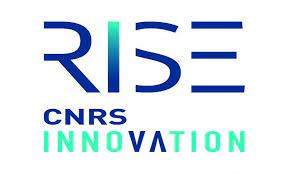 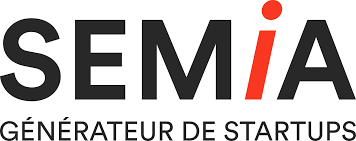 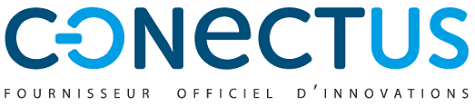 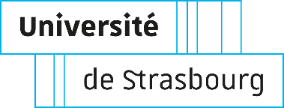 Entreprise existante
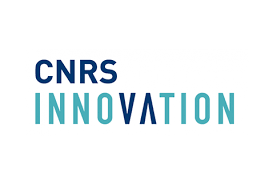 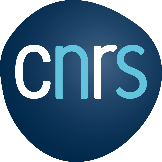 START-UP
LICENCE
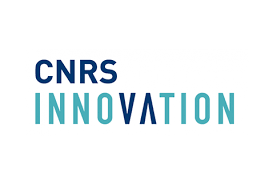 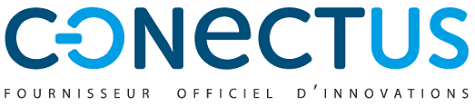 LICENCE
08/12/2022
14
www.conectus.fr
Processus de transfert : qui fait quoi ?
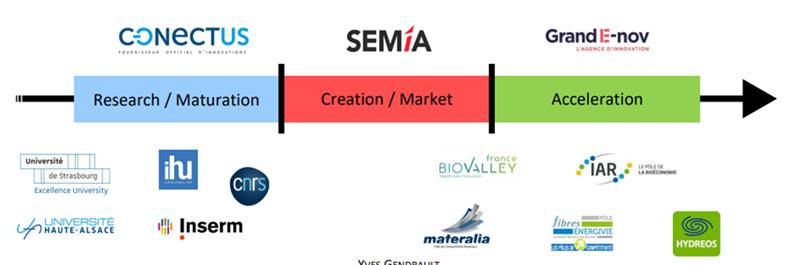 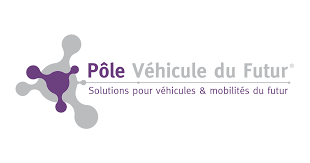 Processus de transfert : les aides
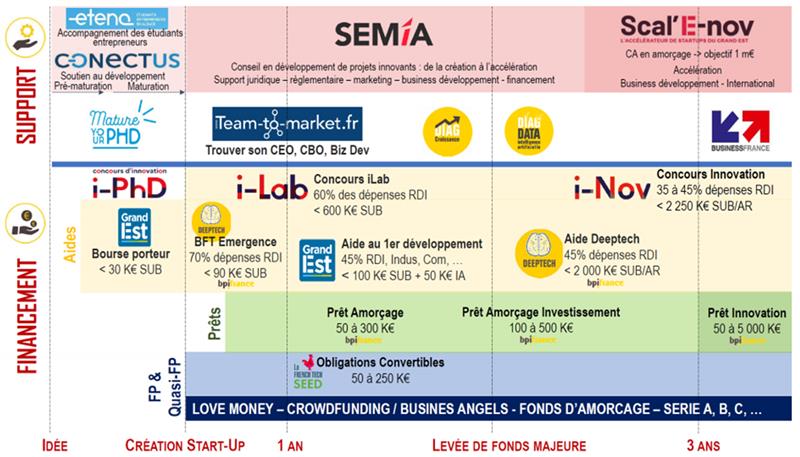 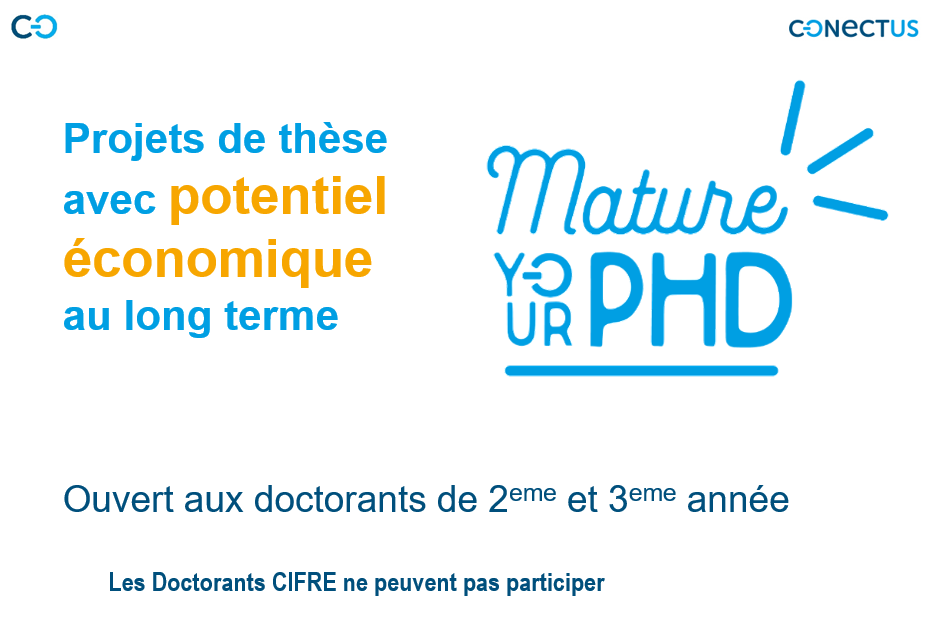 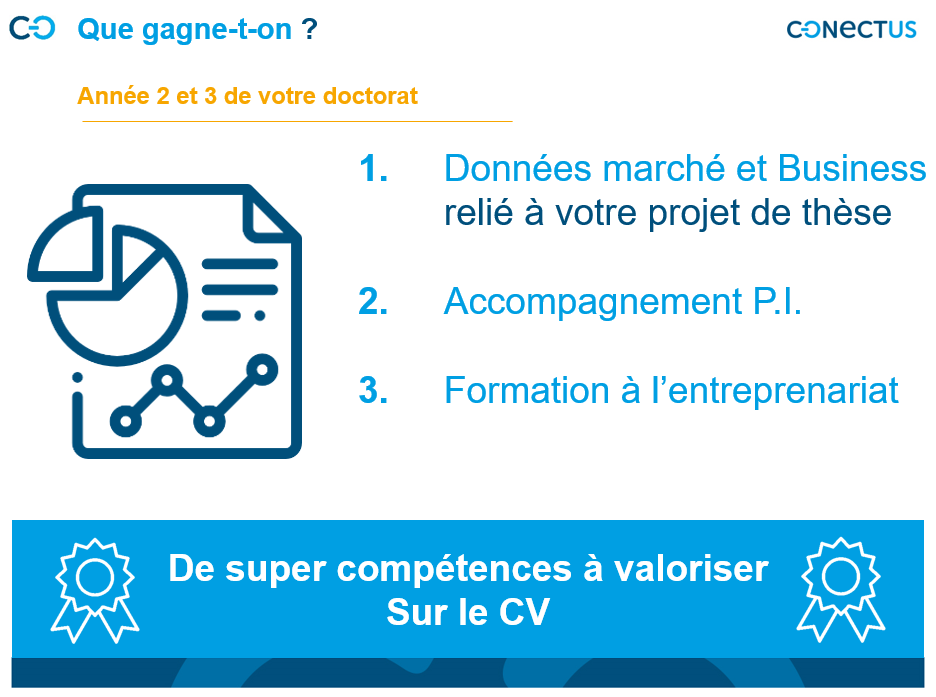 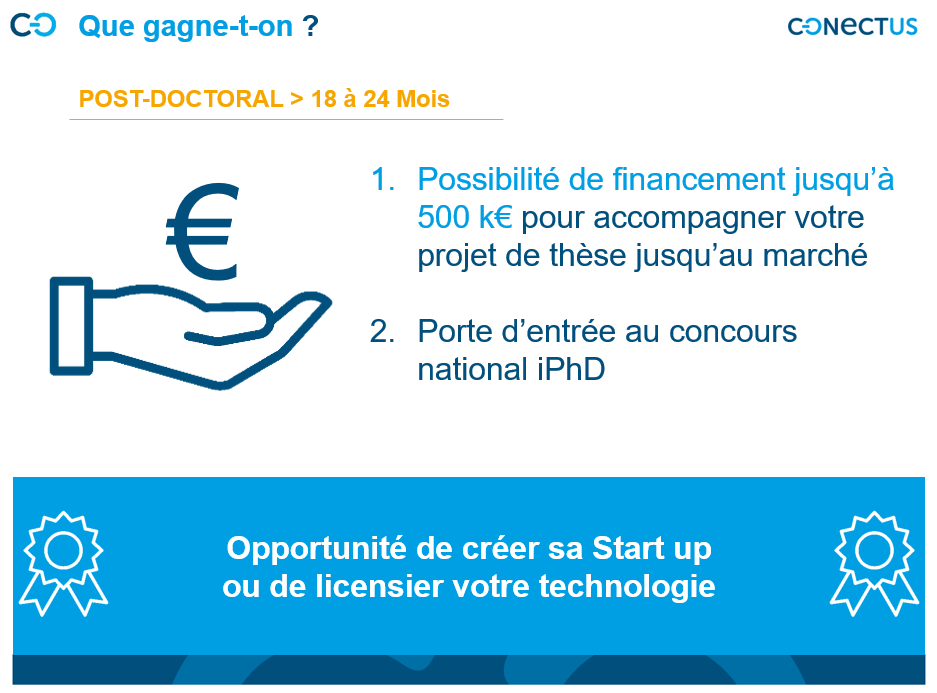 Vos contacts :
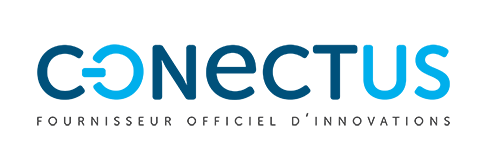 Fabienne MATHON, Investment Director – Healthcare
fabienne.mathon@satt.conectus.fr
06 03 49 23 82
Elliot CHRIST, Business Officer
elliot.christ@satt.conectus.fr
06 76 66 86 70
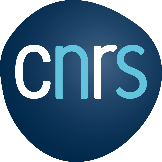 Amélie LEICK – Chargée de valorisation
amelie.leick@alsace.cnrs.fr
03 88 10 67 19
Gilles HERISSON – Chargé d’affaires
gilles.herisson@alsace.cnrs.fr
03 88 10 68 77